Banner

Print each of the next four pages and tape them together to for a large banner that you may proudly display at your recycling collection drive!

The lines on the banner below are guides for lining up each piece.
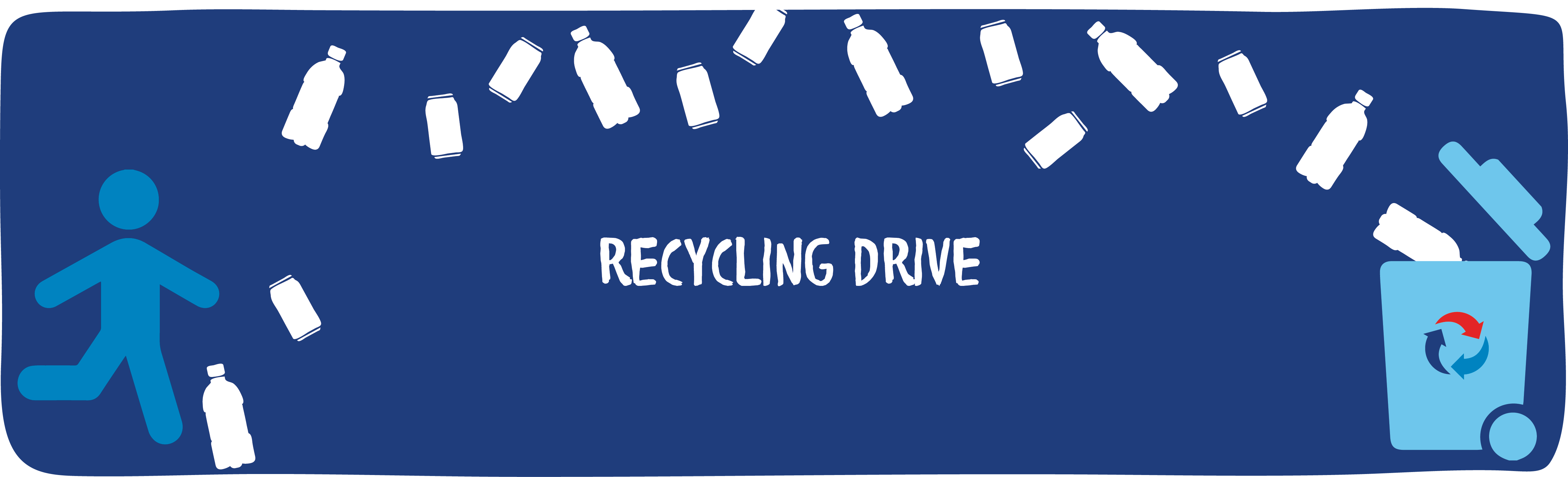 INSERT SCHOOL NAME
Bring your [insert types of materials you are collecting and desired location at which to drop them off]  

[Insert date and time]
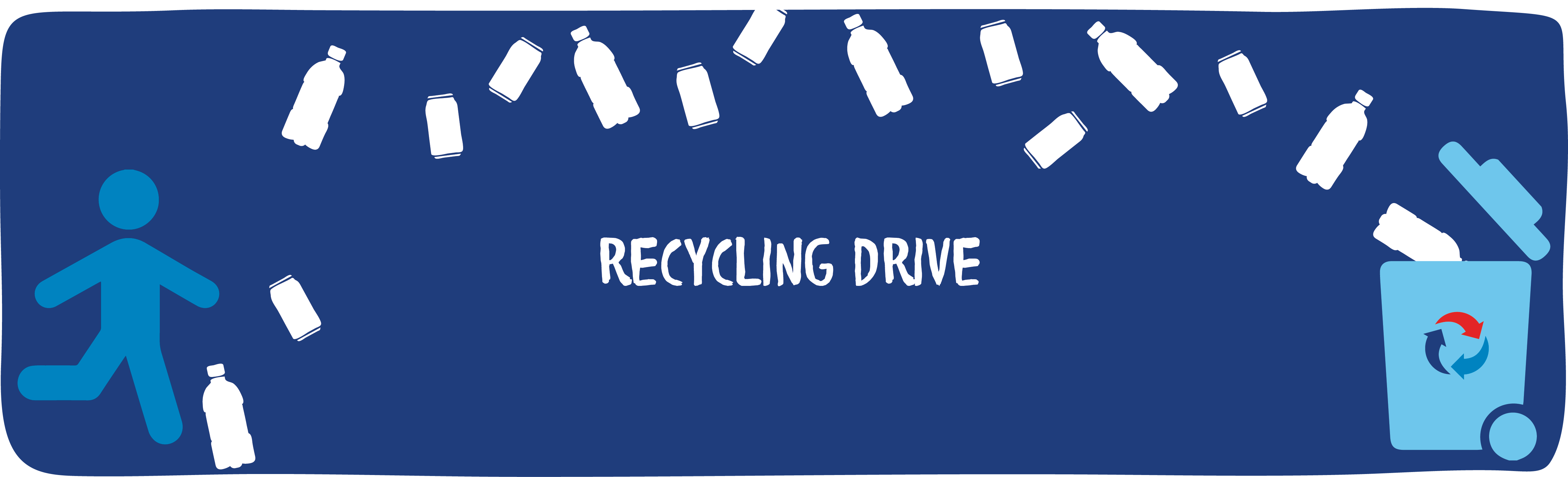 INSERT SCHOOL NAME
Bring your [insert types of materials you are collecting and desired location at which to drop them off]  

[Insert date and time]
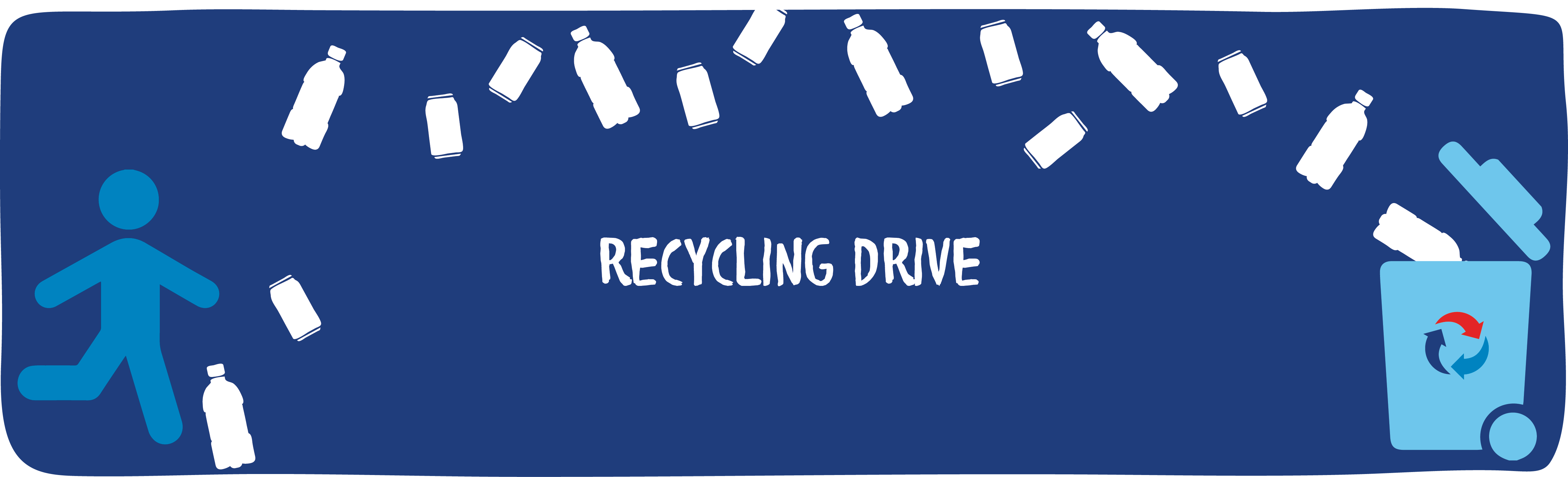 INSERT SCHOOL NAME
Bring your [insert types of materials you are collecting and desired location at which to drop them off]  

[Insert date and time]
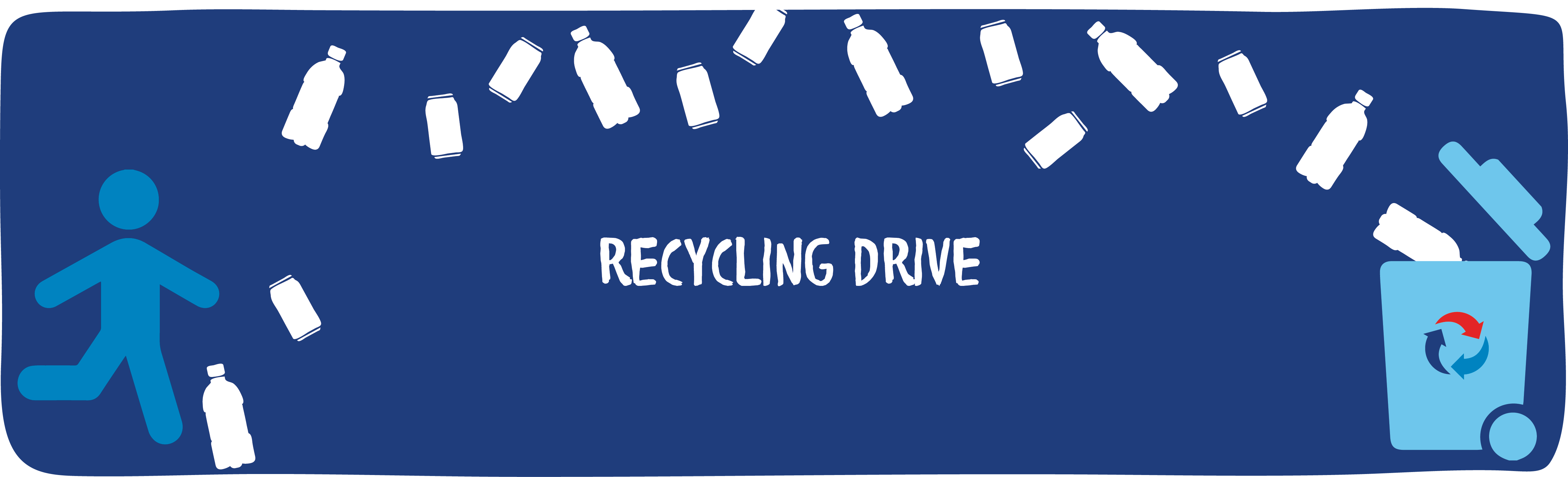 INSERT SCHOOL NAME
Bring your [insert types of materials you are collecting and desired location at which to drop them off]  

[Insert date and time]
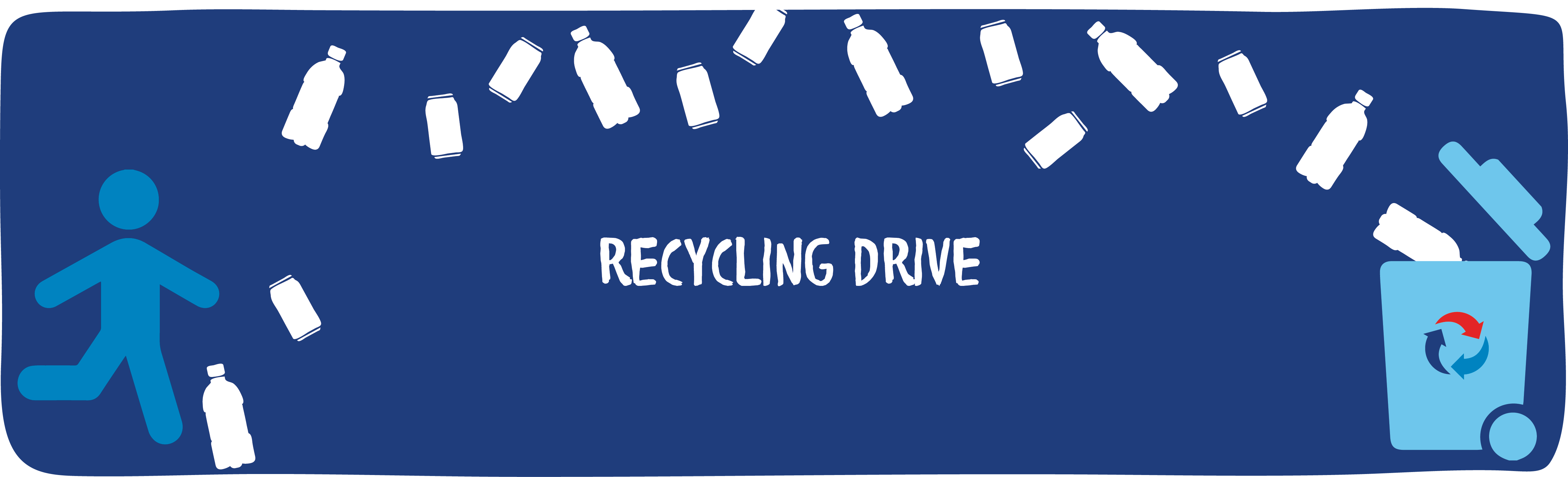 INSERT SCHOOL NAME
Bring your [insert types of materials you are collecting and desired location at which to drop them off]  

[Insert date and time]